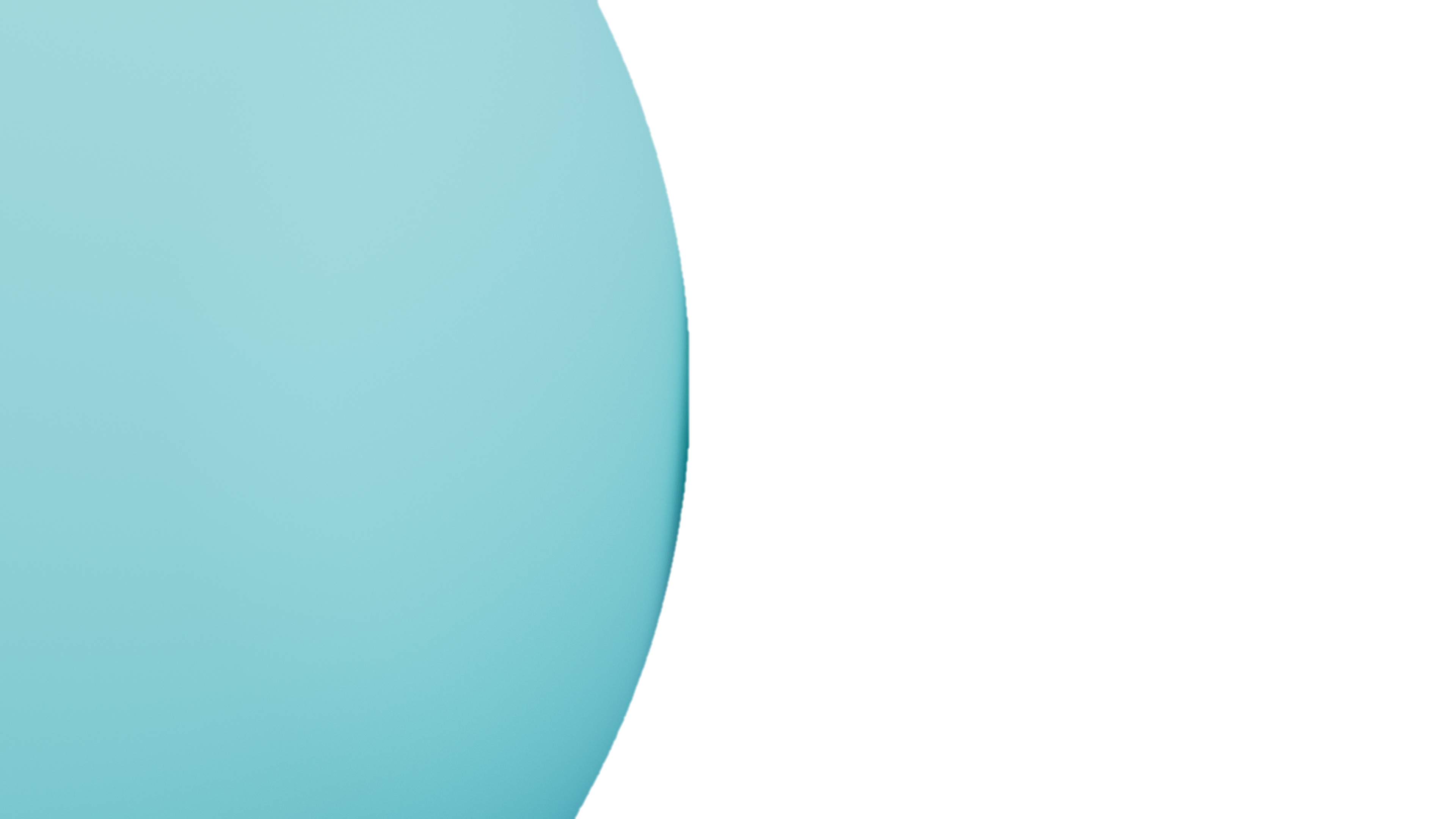 二次審査用
※本様式は、自由に枚数・デザインを変更して頂いて構いません。
スライドサイズを16:9に変更することも可とします。
1
令和7年度UXプロジェクト実証実験サポート事業
目次
会社概要															3
応募時点の事業進捗													4
実証実験のサマリ													5
本実証実験において取り組む課題、課題解決方法						6
本実証実験の成果指標、懸念事項・要支援事項							7
事業化の可能性・将来性、競争力										８
社会へのインパクト													９
「熊本県」での事業展開等の可能性									10
スケジュール、資金計画												11
実証実験実施に向けた体制											12
2
会社概要
貴社の事業概要を記載してください。概要は、本事業の魅力や意義が伝わるように簡潔に
まとめて記載してください。
基本情報
事業内容
事業内容を記載（写真掲載も可）
例）xxxx株式会社は、xxxと、xxxxを推進する会社です。
xxxの深い知見を有するとともにサービスインフラがコラボレーションすることで、より高品質なサービス／製品の提供を目指すとともに、社会に長期的価値を創出します。

主な事業部門・事業領域
3
応募時点におけるご提案いただいている事業のステータス、将来像をご記載ください。
なお、「Ⅰ.事業ステージ」はあくまで記載例です。貴社想定の事業進捗などがあれば、自由に変更いただいて構いません。（図の貼付等でも結構です）
特許情報は、本事業において、知的財産に関する権利の保有者（個人、研究室、企業との共有など）、あるいは権利化に向けた取り組みがあれば記載してください。企業や大学など他の組織との共同研究などがある場合は、可能な限りその旨を記載してください。
特許出願前などで秘匿する必要がある情報については、記載しないでください。
専門用語をなるべく避け、多くの人が理解できる内容としてください。
応募時点の事業進捗
本事業
Ⅰ．事業ステージ
事業拡大
事業の将来像
市場投入
実証実験（仮説検証）
アイディア検討
ビジネスアイディアの具体化や実現可能性の検討や資金調達などについて、これまでの取組内容やその課題や効果についてご記載ください。
実証実験（仮説検証）の結果などについて、これまでの取組内容やその課題や効果についてご記載ください。
また、本事業ではどのようなことに取り組み、その結果を目標の実現のためにどのように活かしていくのかご記載ください。
市場投入に向けて、マーケティング戦略の立案、体制構築、資金調達などについて、今後の取組内容やその課題や効果について、ご記載ください。
市場シェアの拡大や追加の資金調達などについて、今後の取組内容やその課題や効果について、ご記載ください。
本事業を通して、御社が目指しているゴール（将来像等）について、ご記載ください。
また、その実現に向けて必要とするアクションとその対応状況などについてご記載ください。
Ⅱ．知的財産関連情報
○○技術に関する特許については、●月に取得済み／申請中など、本事情に関連する知的財産の取組内容について、その課題や効果について、ご記載ください。
4
実証実験のサマリ
本ページは、次ページ以降を要約したページです。
実証実験の概要が分かるよう記載ください。
｜実証事業の主な取組み
｜本実証で取り組む熊本県の社会課題
実証事業の内容、実証事業における成果指標（上記課題を解決する方法、今回の実証実験で取り組む内容をご記載ください。今回の実証実験の結果としてどのような成果を設定しているかご記載ください）
xxx
社会課題の内容（解決に取り組む課題を、選定の理由と共にご記載ください）
xxx
｜事業化の可能性・将来性、競争優位性
｜社会的インパクト・熊本県経済への貢献度
（市場及びその規模、成長性やどのような事業化を目指すのか（ビジネスモデル等）、競争優勢性（新規性や斬新さ、ユニークさ等）をご記載ください）
xxx
（社会（特に熊本県の地域経済）に対してもたらされる影響や変化について、具体的な評価・測定方法を示しつつご記載ください）
xxx
｜懸念事項・事務局等の支援が必要な事項
希望される場合、該当する項目に◯を記載
｜加点措置
｜事業費
（懸念事項や特に支援が必要な事項を記載ください）
xxx
5
本実証実験において取り組む熊本県の社会課題、課題解決方法
【社会課題】貴社が本事業に応募するにあたって着目した、熊本県において解決すべき社会課題について、その理由と現状の課題認識を併せて記載してください。
【課題解決方法】課題解決の方法、今回実施したいと考えている実証実験の具体的な内容を記載してください。
【応募領域】医療・介護・健康・食・ビューティー・スマート農業　（〇をつけてください）
6
本実証実験の成果指標、懸念事項・事務局等の支援が必要な事項
今回実証実験を実施した場合、どのように実証実験の結果を評価すべきか、現在考えている成果指標を記載してください。（KPIなどでも可）
懸念事項や特に支援が必要な事項をご記載ください。（調整中の事項があれば調整状況も記載）
サポーターが提供する実証フィールドの活用を想定している場合は、内容を記載してください。
7
事業化の可能性・将来性、競争力
（アプローチする市場及びその規模・成長性、ビジネスモデル等について）
今回の事業（本実証実験を含む）を通じて、どのようなビジネスモデル、事業展開等を見通しているのか、記載してください。
市場の規模と成長性について、実証実験を通じて、現在から将来にかけてどのような成長・拡大を見込んでいるのかご記載ください。なお、第三者のデータを用いる場合にはデータ出展元も記載ください。
8
本実証実験がもたらす社会的インパクト
実証実験によって、社会に対してもたらされる影響や変化について、具体的な評価・測定方法を示しつつ、その社会的インパクトを具体的かつ定量的に記載してください。
9
「熊本県」での事業展開等の可能性
（地域経済への貢献度）
本実証実験を熊本県で実施する意義を記載してください。
実証実験が順調に進捗したと仮定した場合、その後2年間程度の期間において、熊本県においてどのような取組み・展開を行う想定か、可能な限り具体的に（定量的・定性的に）記載してください。
熊本県における事業展開の将来像があれば、併せて記載してください。
＜本実証実験を熊本県で実施する意義＞
1年目
2年目
事業展開の将来像
例）実証結果をもとに〇〇を改善し、熊本県内で〇〇社や××市と連携して導入を進めます。
例）導入事例を基に熊本県内で×社程度への導入を目指し、持続可能な収益モデルを構築します。
例）熊本県内での実績を基盤に、地域課題の解決に資するモデルとして定着させ、県内に拠点を〇箇所(〇〇名の新規雇用)を生み出していきます。
実証実験終了後
10
スケジュール、資金計画
実験の計画を、時系列に沿って関係者・方法・実証フィールドを明記してください。
　 （想定でも構いませんので、できる限り具体的に記載ください）
実証実験を行うにあたり、現時点で予定している事業費を記載してください。
11
実証実験実施に向けた体制
実証実験を行うにあたり、体制と役割を具体的に記載ください。
連携事業者（連携市町村含む）がある場合はその情報も記載ください。※各事業者の了解を得て記載してください。
※執務担当者の氏名の後に“★”マーク
を記載ください。
その他アドバイザー・外注先等
会社名：　　　　　　　　　　　　　　　　　　　　　　　所属・氏名：　　　　　　　　　　　　　　　　　　　　　　　　　　連絡先：
役割等：
12